Maestría en Administración de Proyectos
Planeamiento y Análisis Estratégico de la Empresa
Presentación – Semana 3: Aseguramiento estratégico (PMO)
¿Qué es una Project Management Office?
La PMO constituye el vínculo natural entre portafolios, programas y proyectos de la organización y los sistemas de medición de desempeño corporativo
Gobierno, Gobernanza y Gobernabilidad
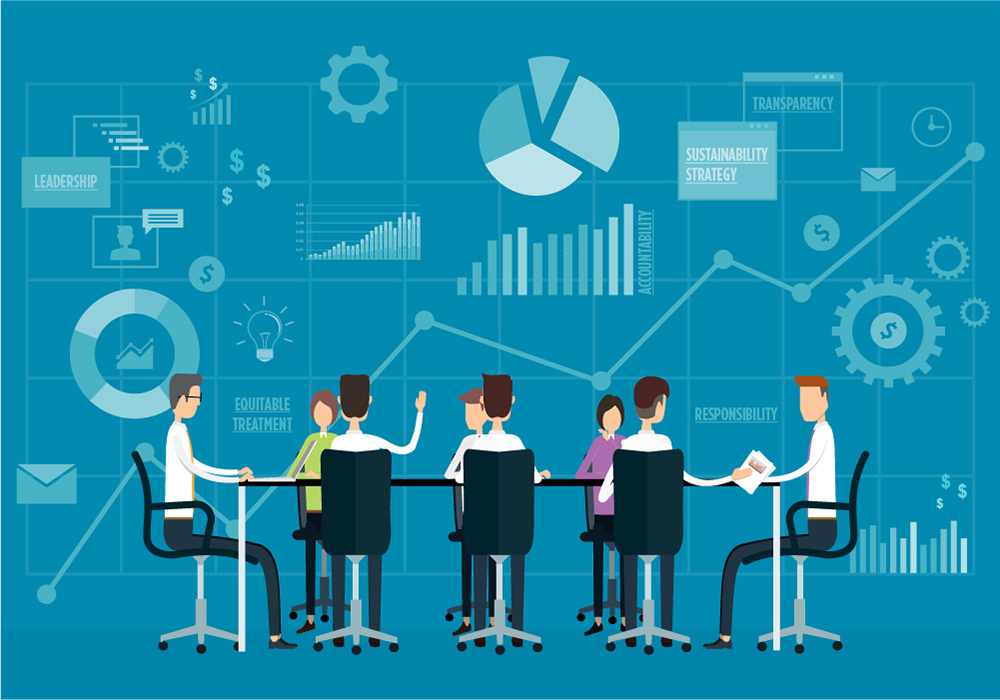 Gobernanza
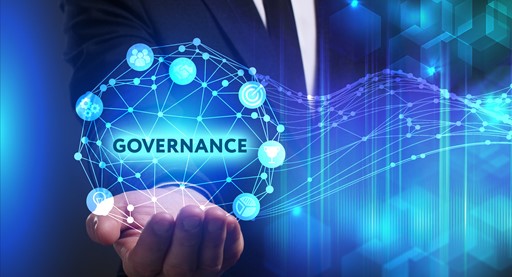 Gobernanza
La responsabilidad de mantener la gobernanza apropiada de un proyecto suele atribuirse al patrocinador principal del proyecto o al comité de dirección del  mismo.
Entre otros aspectos, la gobernanza del proyecto debe incluir elementos tales como:
Gobierno de proyectos
Organización
Son aquellas áreas de gobierno corporativo que están relacionadas de forma específica con actividades de gestión de proyectos.
GobiernoCorporativo
GoGP
Gerencia deProyectos
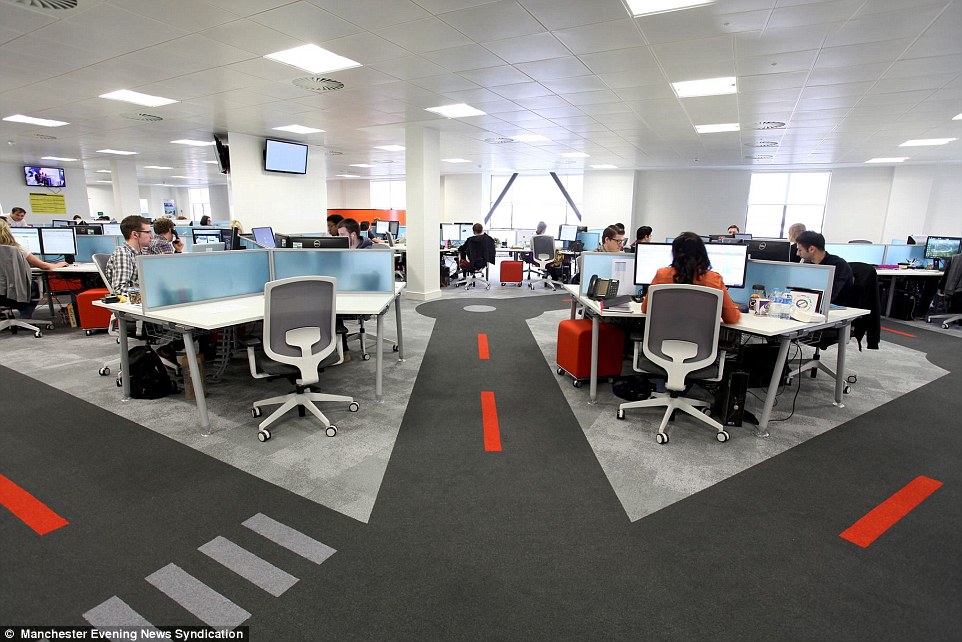 ¿QUÉ ES UNA PMO?
¿Qué es una PMO?
Es una estructura de gestión que estandariza los procesos de gobierno relacionados con el proyecto y hace más fácil compartir:
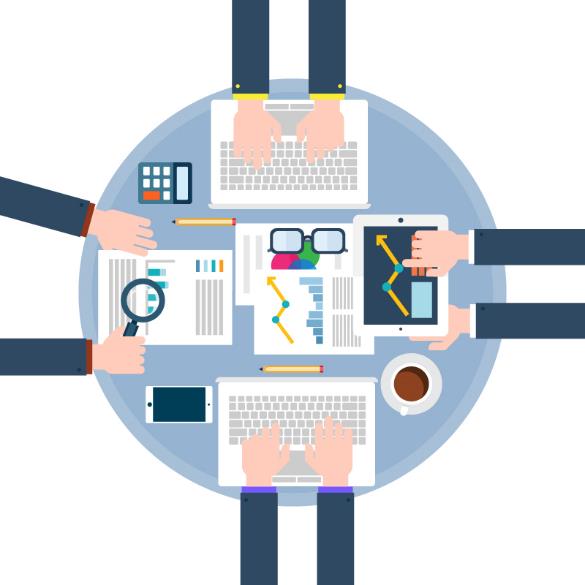 Las responsabilidades pueden abarcar desde suministro de funciones de soporte para la dirección de proyectos hasta la responsabilidad de la propia dirección de uno o más proyectos.
¿Qué es una PMO?
La PMO integra los datos y la información de los proyectos estratégicos corporativos y evalúa hasta qué punto se cumplen con los objetivos de alto nivel.
La PMO constituye el vínculo natural entre portafolios, programas y proyectos de la organización y los sistemas de medición de desempeño corporativo.
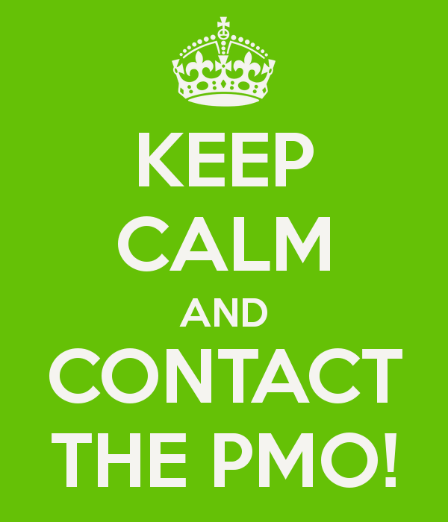 ¿Qué es una PMO?
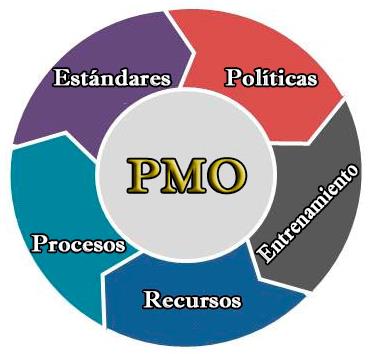 La forma, la función y la estructura específicas de una PMO dependen de las necesidades de la organización a la que le brinda soporte.
Es posible que los proyectos que la PMO apoya o dirige no guarden más relación entre sí que la de ser gestionados conjuntamente.
Beneficios de las PMO
Importancia de las PMO
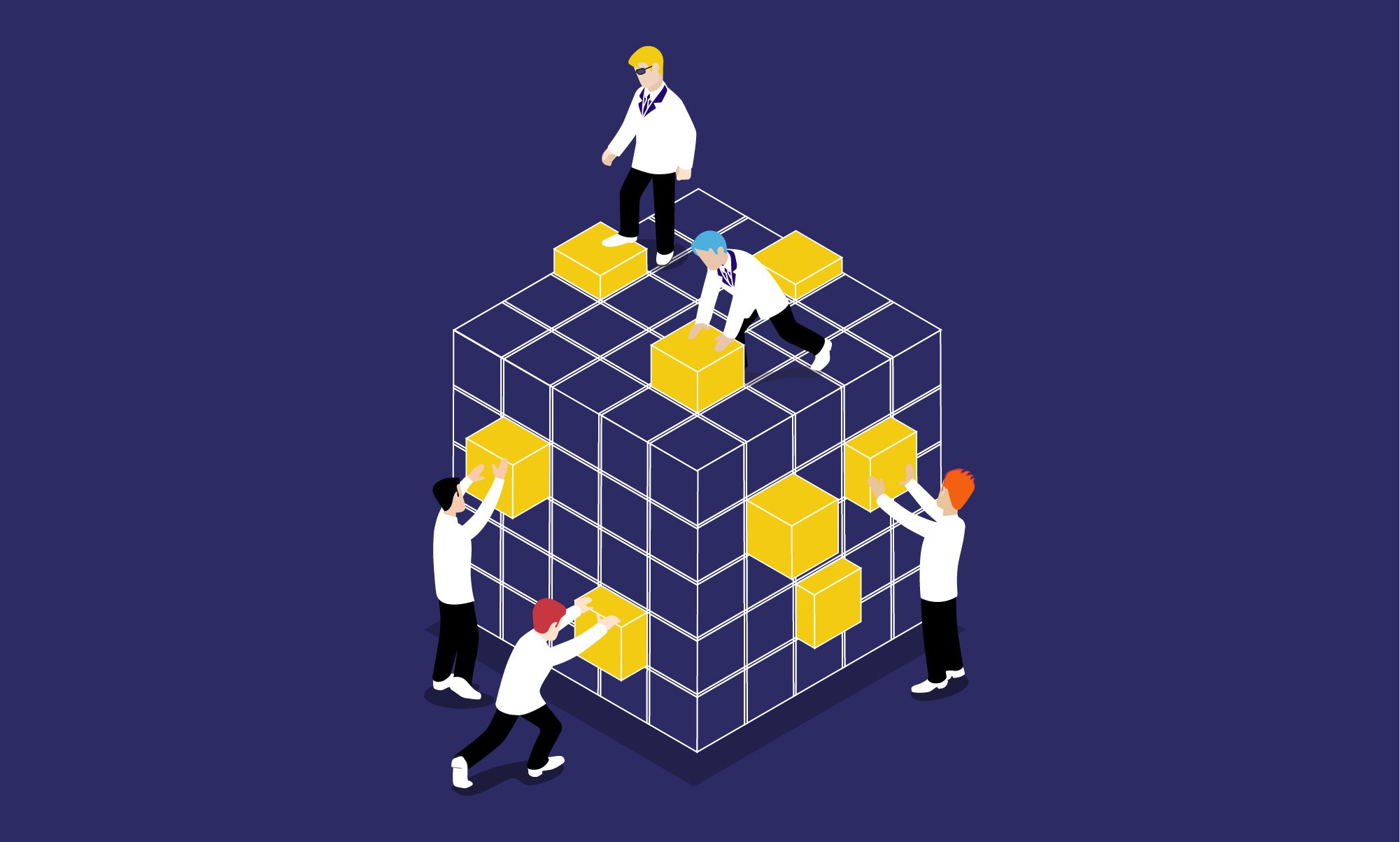 ¿Qué es una PMO?
En entornos altamente competitivos, el proceso de planificación e implementación de la PMO constituye un factor crítico de éxito.
Una PMO implementada adecuadamente, se convierte en un articulador del despliegue estratégico de la organización.
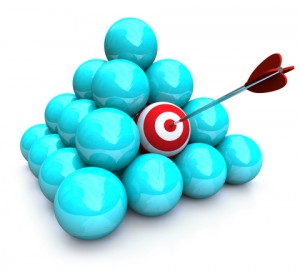 ¿Qué es una PMO?
Una PMO pertinente se constituye en agente para el desarrollo de nuevas capacidades organizacionales.
Una PMO altamente efectiva se convierte en una fuente generadora de ventajas competitivas.
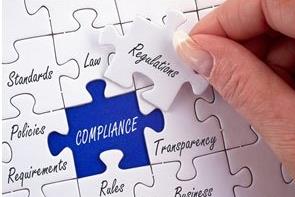 La función esencial de una PMO es la mejora continua en todas las etapas del ciclo de vida de la gestión de proyectos.
¿Qué es una PMO?
La PMO está llamada a ser un agente de cambio, la guía y termómetro natural del estado de salud de los proyectos en una organización. 
Debe tener la capacidad para instaurar, medir, consolidar y monitorear una cultura en torno a la dirección de proyectos en toda la organización.
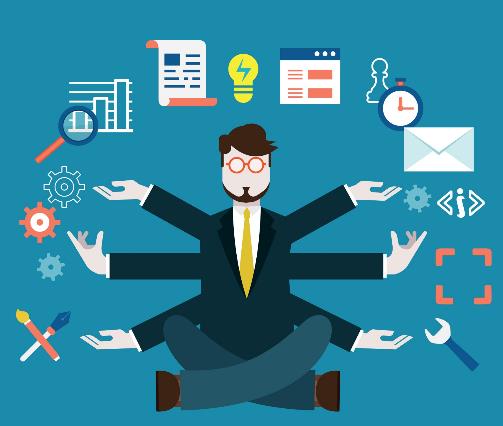 ¿Qué hace una PMO?
Función centralizadora:
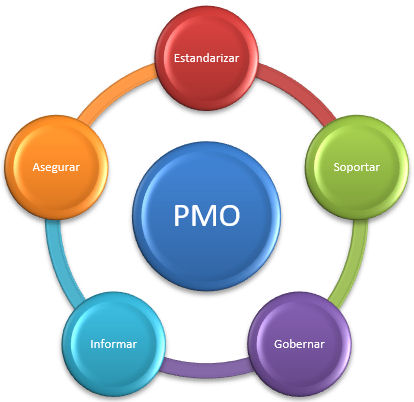 Centraliza y coordina la gestión de proyectos.
 Supervisa y controla desarrollo de proyectos, programas y portafolios.
Administra el portafolio de proyectos.
Administra los recursos para la gestión de proyectos.
¿Qué hace una PMO?
Función de soporte y seguimiento:
Consolida información de proyectos para soportar toma de decisiones.
Difunde y mantiene en la organización las políticas y metodologías de AP. 
Reporta a la alta dirección la información consolidada.
Coadyuva a la implementación de la estrategia empresarial.
Sirve como agente de capacitación y de cambio.
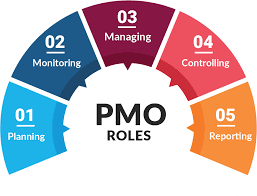 Tipos de PMO
Analicemos las diversas formas organizacionales que puede asumir una PMO
Tipos de PMO (Guía del PMBOK)
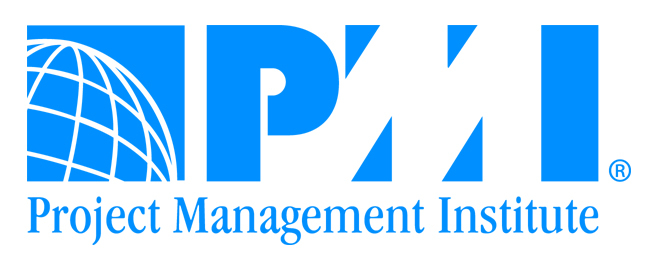 Tipos de PMO (Guía del PMBOK)
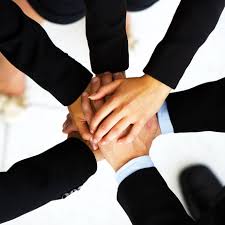 Esta PMO ejerce un grado de control reducido.
Tipos de PMO (Guía del PMBOK)
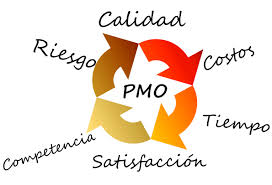 Esta PMO ejerce un grado de control moderado.
Tipos de PMO (Guía del PMBOK)
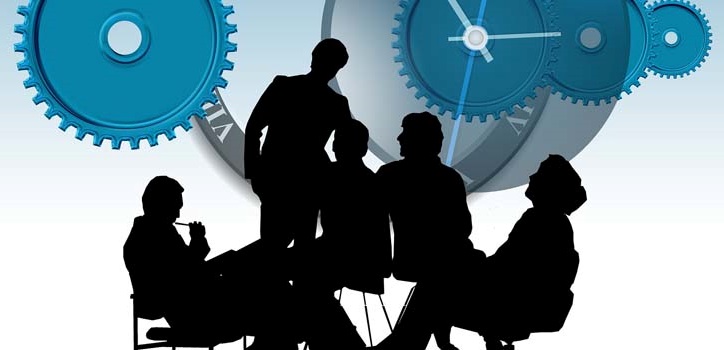 Esta PMO ejerce un grado de control elevado.
Tipos de PMO (Casey & Peck, 2001)
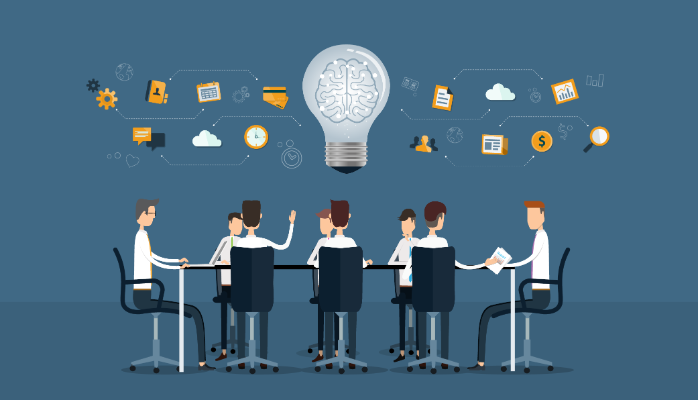 Casey, W. y Peck, W. (2001). Choosing the right PMO setup. Recuperado de www.elg.net/articles/choosing-right-pmo-setup/
Tipos de PMO (Casey & Peck, 2001)
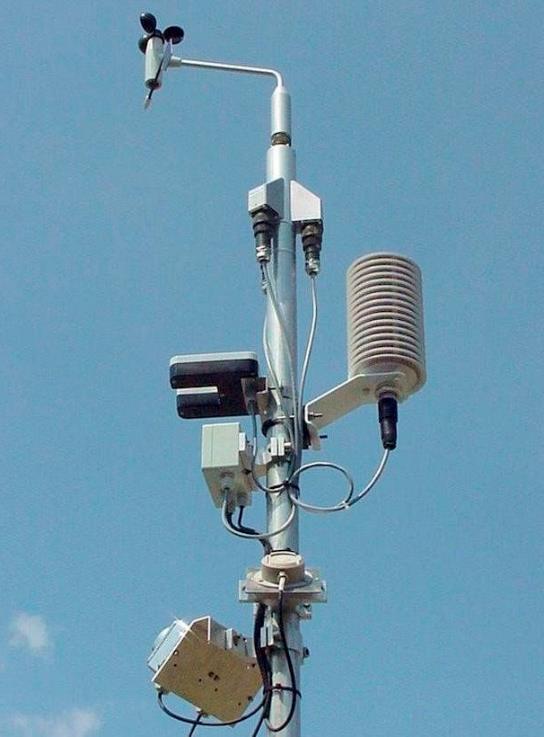 Tipos de PMO (Casey & Peck, 2001)
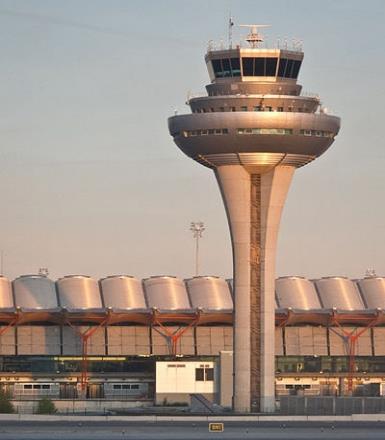 Aborda la necesidad de mejorar la gestión de proyectos en organizaciones con problemas de entrenamiento, metodologías, no aplicación o documentación de lecciones aprendidas, uso no estandarizado de herramientas y sistemas.
Tipos de PMO (Casey & Peck, 2001)
La gestión de la PMO es evaluada según desempeño de este pool de recursos.
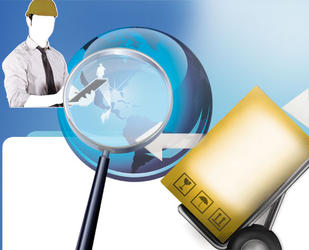 Tipos de PMO (Gerard Hill, 2014)
Hill, G. (2014). The Complete Project Management Office Handbook (3th Ed). Florida, USA:  Taylor & Francis Group.
Tipos de PMO (Gerard Hill, 2014)
Uno o más proyectos
Un director de proyecto
Tipos de PMO (Gerard Hill, 2014)
Múltiples proyectos
Múltiples directores de proyecto
Un director de programa
Staff con dedicación parcial para la PMO
Tipos de PMO (Gerard Hill, 2014)
Múltiples proyectos
Múltiples directores de proyecto
Múltiples directores de programa
Staff con dedicación total para la PMO
Tipos de PMO (Gerard Hill, 2014)
Múltiples proyectos
Múltiples directores de proyecto
Múltiples directores de programa
Director de la PMO
Staff con dedicación total para las funciones técnicas y de apoyo de la PMO
Tipos de PMO (Gerard Hill, 2014)
Múltiples proyectos
Múltiples directores de proyecto
Múltiples directores de programa
Director de la PMO
Staff con dedicación total para las funciones técnicas de la PMO
Personal de apoyo de la PMO en toda la organización
Tipos de PMO (Gerard Hill, 2014)
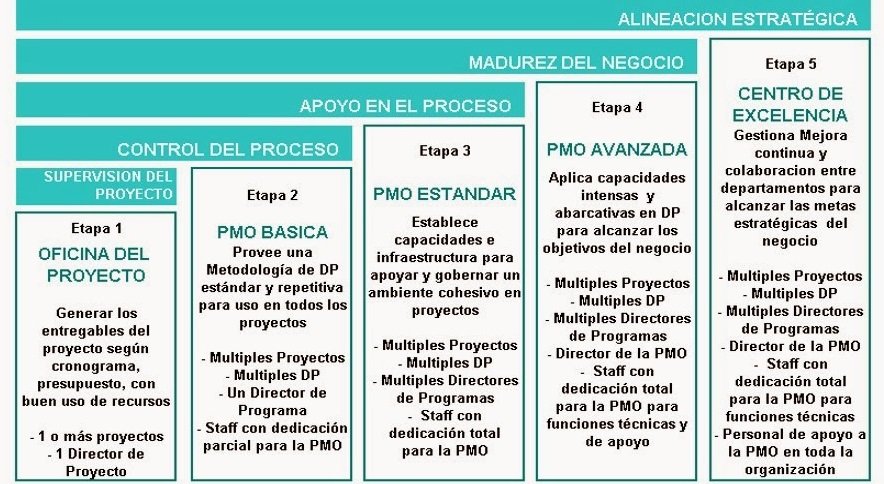 Boggi, C. (2011). Experiencia en la Implementación de la Oficina de Gestión de Proyectos
Maestría en Administración de Proyectos
Planeamiento y Análisis Estratégico de la Empresa
Presentación – Semana 3: Aseguramiento estratégico (PMO)